YOKKAICHI
ベトナム語
Thông báo về vắc-xin ngừa virus corona
Tiêm chủng
miễn phí
(Được chính phủ tài trợ 
hoàn toàn)
Quy trình tiêm chủng
１
Đặt lịch tiêm phòng vacxin
Bạn có thể gọi điện đến tổng đài hỗ trợ Call center để đăng ký trực tiếp hoặc đăng ký trên trang web của Uỷ ban nhân dân thành phố.
Khi đặt lịch tiêm, bạn cần phải điền vào đó mã số được ghi trong phiếu tiêm chủng (phiếu tiêm chủng sẽ được thành phố gửi đến từng người).
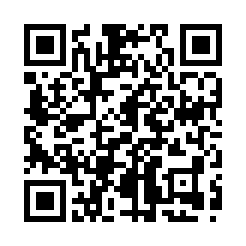 Trang chủ của
 UBND thành
 phố Mã QR
Nếu đặt lịch tiêm tại WEB, hãy xác nhận thêm chi tiết tại trang chủ của UBND thành phố dưới đây.
Địa chỉ trang chủ của UBND thành phố ： https://www.city.yokkaichi.lg.jp/www/contents/1611134480393/index.html
059-327-5990
Tổng đài:
≪Khi đặt lịch hẹn, để không bị nhầm hãy ghi lại thời gian đã hẹn vào cột bên dưới ≫
Cách đặt lịch tiêm qua điện thoại tham khảo ở đây
※ Về nguyên tắc, lần tiêm thứ hai sẽ được tiêm vào đúng ba tuần sau tại cùng địa điểm đã tiêm lần thứ nhất.
　Vì vậy, khi đăng ký lần thứ nhất, hãy kiểm tra lại xem ngày đó của ba tuần sau bạn cũng có thể tham gia tiêm được không nhé.
２
Điền vào phiếu tiêm phòng
Trước khi đến địa điểm tiêm,hãy kiểm tra lại đã điền đầy đủ thông tin vào phiếu tiêm phòng chưa.
※Hiện tại, với những người đang trong quá trình điều trị các bệnh khác hoặc những người cảm thấy có vấn đề về sức khỏe ,trước khi tiêm hãy đến các cơ sở y tế để bàn bạc với các y bác sĩ, nếu không có vấn đề gì thì bác sĩ sẽ ghi vào phiếu tiêm chủng và bạn hoàn toàn có thể tham gia tiêm phòng được.
３
５
４
Lần hẹn tiêm tiếp theo và cách điền vào phiếu tiêm phòng
Lần tiêm phòng thứ nhất
Lần tiêm thứ hai
Vào ngày hẹn tiêm phòng hãy đến địa điểđúng giờ và hãy mặc quần áo mà bản thân cảm thấy dễ vận động nhất.
Trước giờ hẹn tiêm phòng bạn không thể vào khu vm tiêm ực tiêm, cũng như nếu muộn quá thì sẽ không được tiêm vào hôm đó.
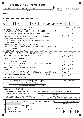 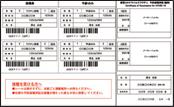 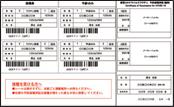 +
+
+
+
お近くの指定医療機関
市町村の接種会場
Sau khi tiêm xong lần thứ nhất, bạn sẽ nhận được giấy hẹn để tiêm phòng lần thứ hai.
Cũng giống như lần tiêm thứ nhất, ở lần thứ hai bạn cũng phải điền đầy đủ thông tin vào phiếu và mang đến địa điểm tiêm phòng.
※Để vacxin có thể phát huy hết tác dụng, với cùng một loại vacxin thì khoảng cách giữa hai lần tiêm phải là ba tuần.
・Phiếu tiêm chủng được gửi theo đường bưu điện
 đến từng người
・Phiếu tiêm phòng được phát khi tiêm phòng lần thứ 
  nhất
・Giấy tờ tùy thân (bằng lái xe, thẻ bảo hiểm y tế, v.v...)
Giấy tờ cần mang theo
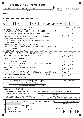 ・Phiếu tiêm chủng được gửi theo đường bưu điện
  đến từng người
・Phiếu tiêm phòng được gửi theo đường bưu điện
  đến từng người
・Giấy tờ tùy thân (bằng lái xe, thẻ bảo hiểm y tế, v.v...)
Giấy tờ cần mang theo
◎ Những điều cần chú ý
Trước khi  tiêm phòng, cần phải có sự đồng ý của người tham gia tiêm phòng vì vậy hãy điền đầy đủ vào phiếu tiêm phòng.
Trước khi đi khám, hãy đo thân nhiệt. Nếu như thật sự bị sốt, hoặc tình trạng sức khoẻ không tốt thì không tiêm vào ngày hôm đó nữa, và liên lạc cho nơi đăng ký tiêm phòng để được hỗ trợ, lưu ý rằng những ai đăng ký theo cách nào thì hãy liên hệ theo cách đó.
Các phiếu tiêm chủng đính kèm là hai giấy chứng nhận tiêm chủng hoặc giấy chứng nhận tình trạng tiêm vắc-xin. Hãy  mang theo phiếu này mỗi lần tiêm, và vui lòng không cắt rời phiếu. 
Thông báo này cả khi đặt lịch tiêm và tiêm phòng đều là giấy tờ quan trọng nên hãy cất giữ cẩn thận. Trong trường hợp bị mất, cấp phát lại sẽ rất mất thời gian. Và có thể sẽ không kịp để tiêm phòng trong thời gian bạn mong muốn, vìvậy hãy hết sức lưu ý.
◎ Tiêm phòng tại địa điểm không phải là nơi đăng ký thẻ cư trú (nơi cư trú)
Nếu bạn đang được tiêm vắc-xin tại cơ sở y tế hoặc cơ sở nơi bạn đang nhập viện hoặc lưu trú → Vui lòng tham khảo ý kiến của cơ sở y tế hoặc cơ sở này.
Nếu bạn đang được tiêm vắc-xin tại cơ sở y tế nơi bạn đang được điều trị bệnh lý nền → Vui lòng tham khảo ý kiến của cơ  sở y tế này. 
Nếu nơi cư trú khác với địa chỉ của bạn → Bạn có thể được tiêm vắc-xin trong khu vực nơi bạn đang sinh sống.
Vui lòng xem trên Coronavirus Vaccine Navigation hoặc liên hệ với văn phòng tư vấn của thành phố mà bạn đang sinh sống.
Để biết thêm thông tin, vui lòng tham khảo trang web thông tin chung Coronavirus Vaccine
 Navigation (Định hướng về vắc-xin ngừa virus corona) ở bên phải.
Địa chỉ trang web Coronavirus Vaccine Navigation: https://v-sys.mhlw.go.jp
※ Không thể đặt trước lịch tiêm trực tiếp qua trang web Coronavirus Vaccine Navigation.
Mã phụ truy cập 
Coronavirus Vaccine 
Navigation
※Đối với các cá nhân có vấn đề về ngôn ngữ, nếu cần phiên dịch hoặc các dụng cụ đánh chữ đặc biệt hãy  
    liên hệ　trước với “Shougai Fukushika” (Phòng phúc lợi xã hội).
◎ Hãy chú ý việc lợi dụng tiêm vacxin để lừa đảo
Chính quyền sẽ không thông qua điện thoại hay thư điện tử để lấy bất cứ thứ gì như tiền bạc hoặc thông
 tin cá nhân của người dân trong lần tiêm phòng này..
Số điện thoại：059-354-8527　FAX：059-354-3016　MAIL:syougaifukushi@city.yokkaichi.mie.jp
※Tham khảo các hướng dẫn bằng ngôn ngữ khác tại mã QR ở bên phải.
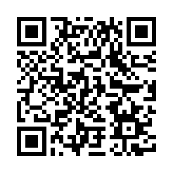 Please scan the QR code on the right to get information about the COVID-19 vaccine.
关于“新型冠状病毒疫苗接种”的中文相关介绍，请扫描右辺二维码确认。 
Favor escanear o código QR para obter informações sobre a "Vacina contra o COVID-19" em várias línguas.
Escanear el código QR para obtener informaciones en diferentes idiomas sobre la aplicación de la "vacuna contra COVID-19 ".
Vui lòng kiểm tra mã QR ở bên phải  để biết thêm thông tin về việc tiêm vacxin viêm phổi chủng mới bằng nhiều thứ ngôn ngữ khác nhau.
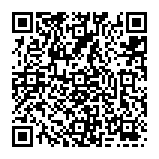 Để biết thêm thông tin về hiệu quả và độ an toàn của vắc-xin ngừa virus corona, vui lòng truy cập trang Vắc-xin ngừa virus corona chủng mới trên trang web của Thủ tướng Nhật Bản và Nội các.
Vắc-xin ngừa virus corona chủng mới Thủ tướng Nhật Bản và Nội các 　　　　　　　　　　　　官邸　コロナ　ワクチン
Tìm kiếm
Nếu bạn không thể xem trang web, vui lòng liên hệ với chính quyền địa phương của bạn.
Thông tin liên hệ để được giải đáp thắc mắc
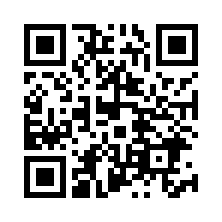 〒510-8601　Tỉnh MIE, thành phố Yokkachi, phố Suwa1-5
Seisakusuishinbu (Phòng xúc tiến chính sách),
Shingata Coronavirus Kansenshou Taisakushitsu
(ban đối sách bệnh truyền nhiễm corona)
Số điện thoại：059-327-5990  FAX：059-327-5905
https://www.city.yokkaichi.lg.jp/www/index.html